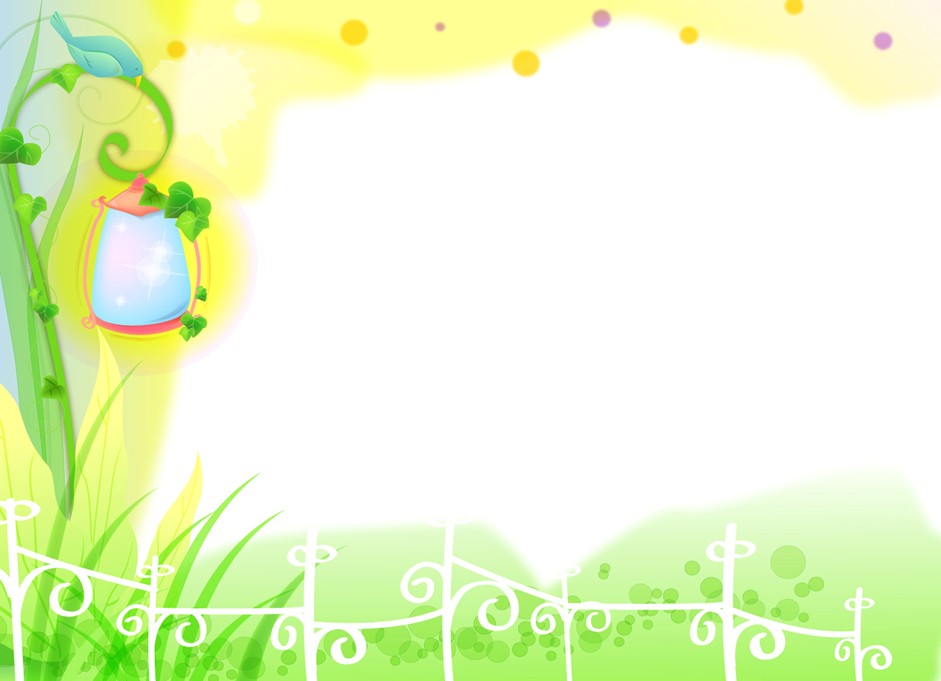 муниципальное дошкольное образовательное учреждение детский сад комбинированного вида №15 г. Сердобска
«Использование  фольклора в организации режимных моментов  
в 1 младшей группе».
Воспитатели: 
Горшкова Екатерина Васильевна
Кокорева Татьяна Алексеевна
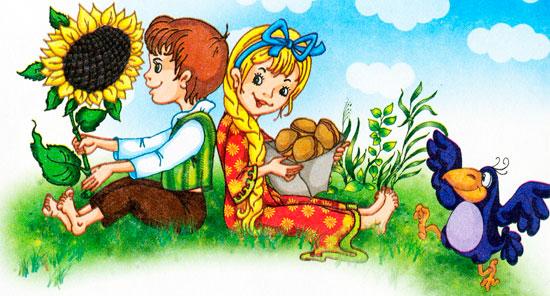 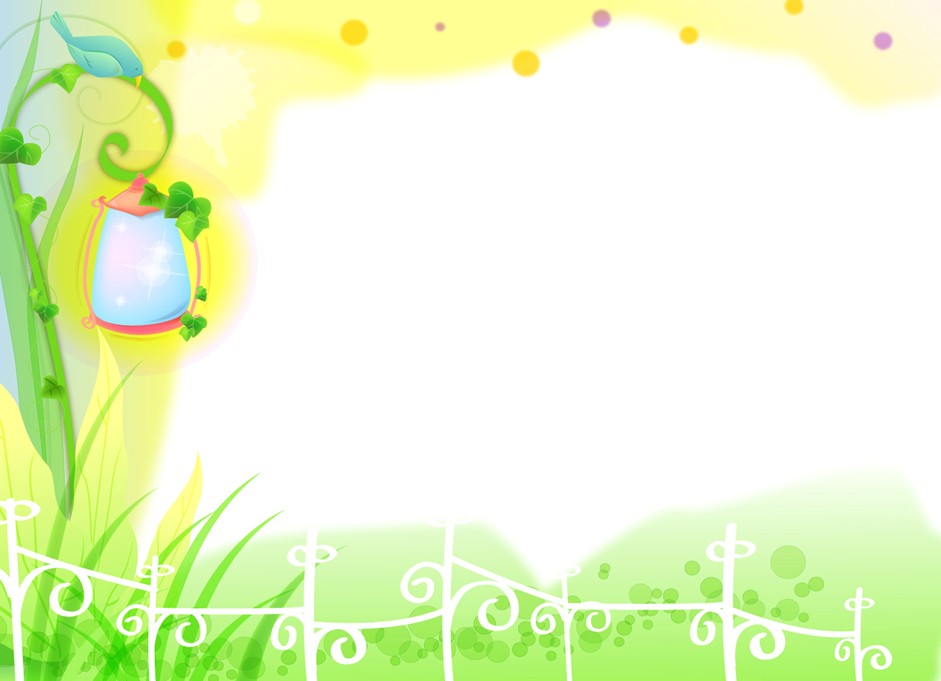 Утренний  прием детей
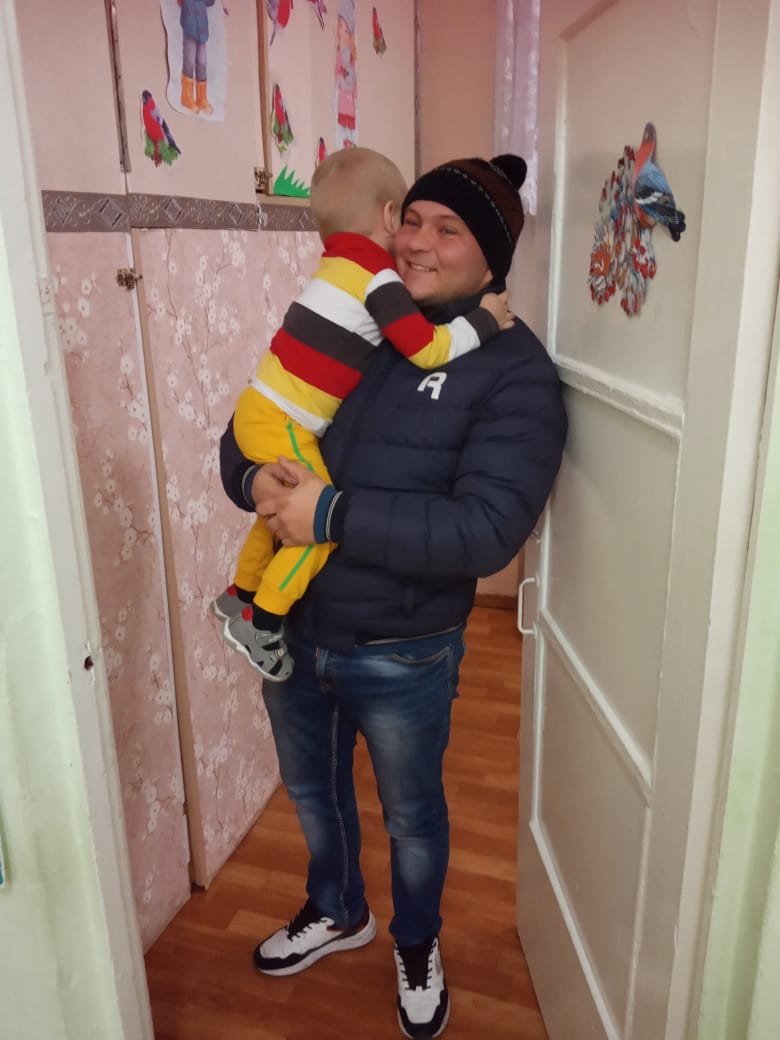 Миша хлопает в ладошки,
Он ребятам очень рад
Улыбаются матрешки,
С добрым утром говорят.
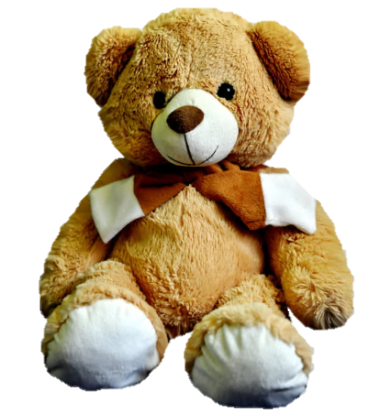 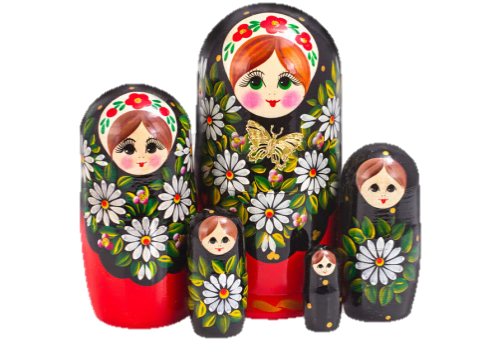 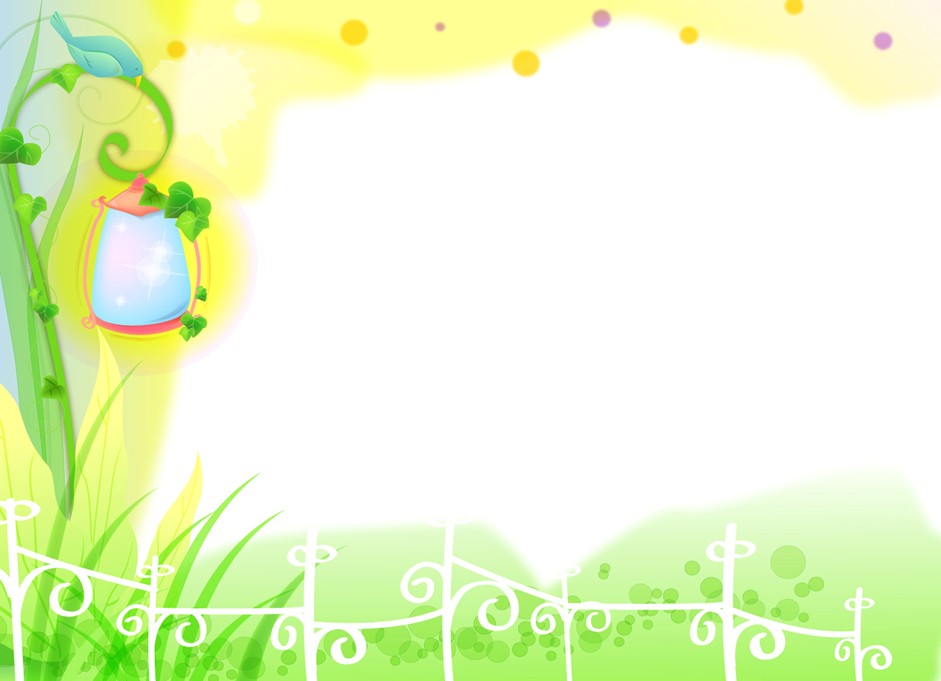 Утренняя гимнастика
«Всех детей не сосчитать,
Раз, два , три, четыре, пять.
Дружно встали  по-порядку,
Детки делают зарядку».
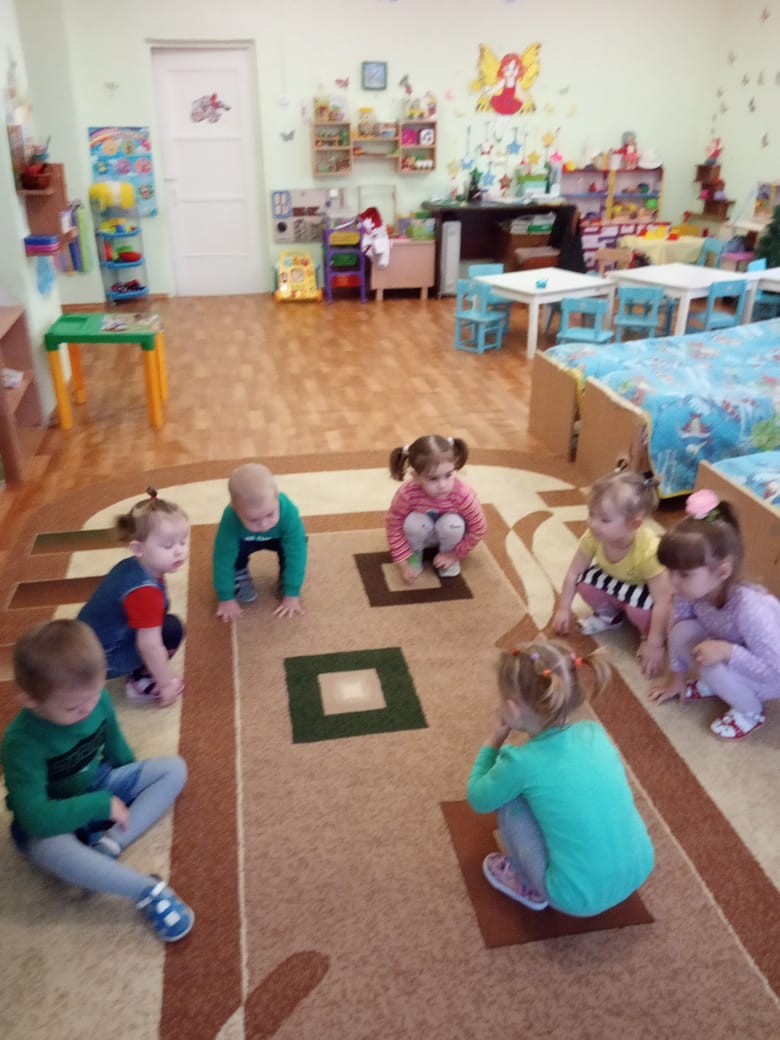 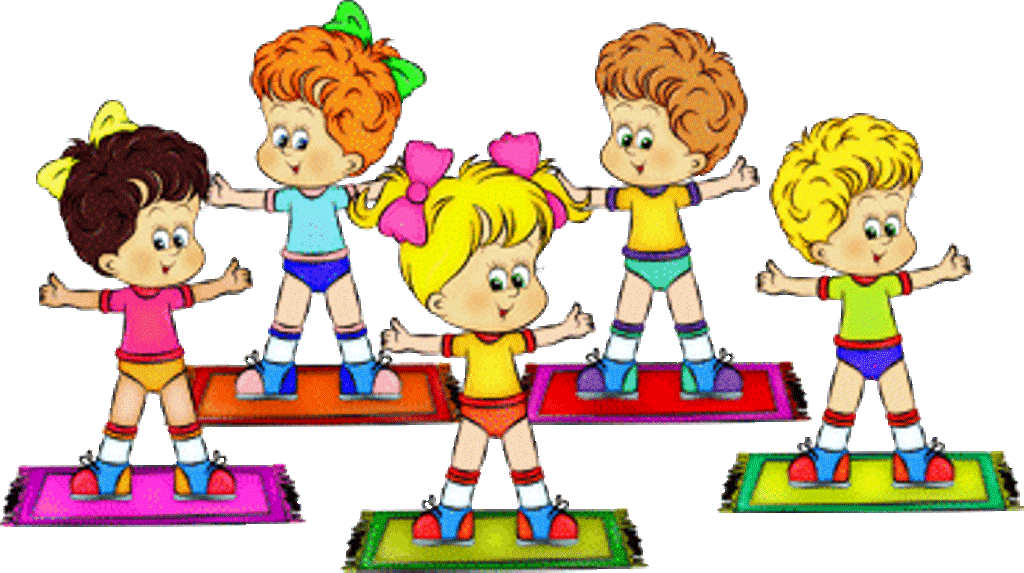 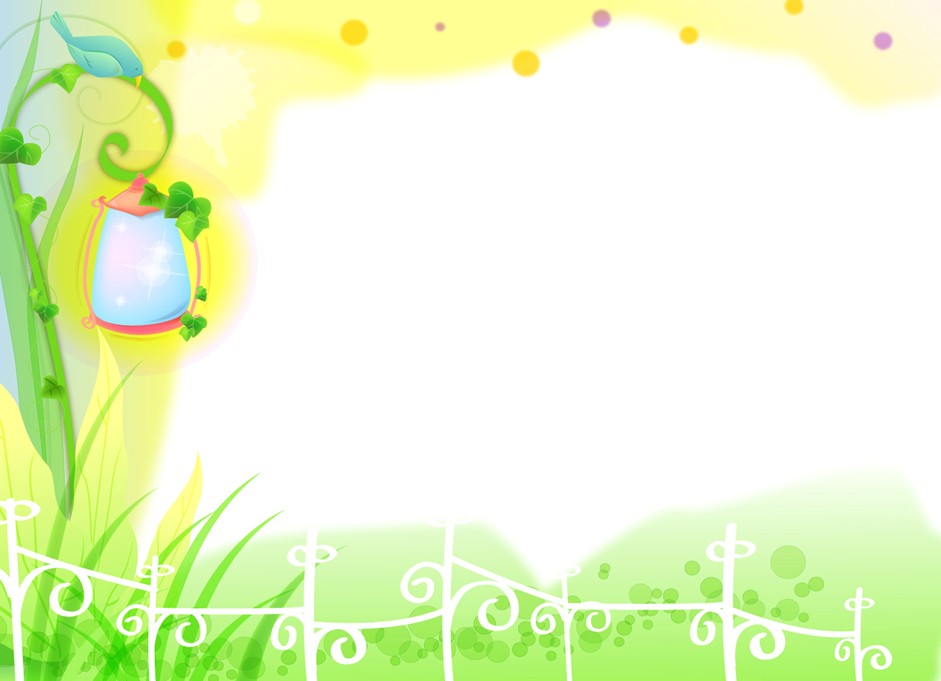 Культурно-гигиенические
 процедуры
«Водичка, водичка,Умой мое личико,Чтобы глазоньки блестели,Чтобы щечки краснели,Чтоб смеялся роток,Чтоб кусался зубок».
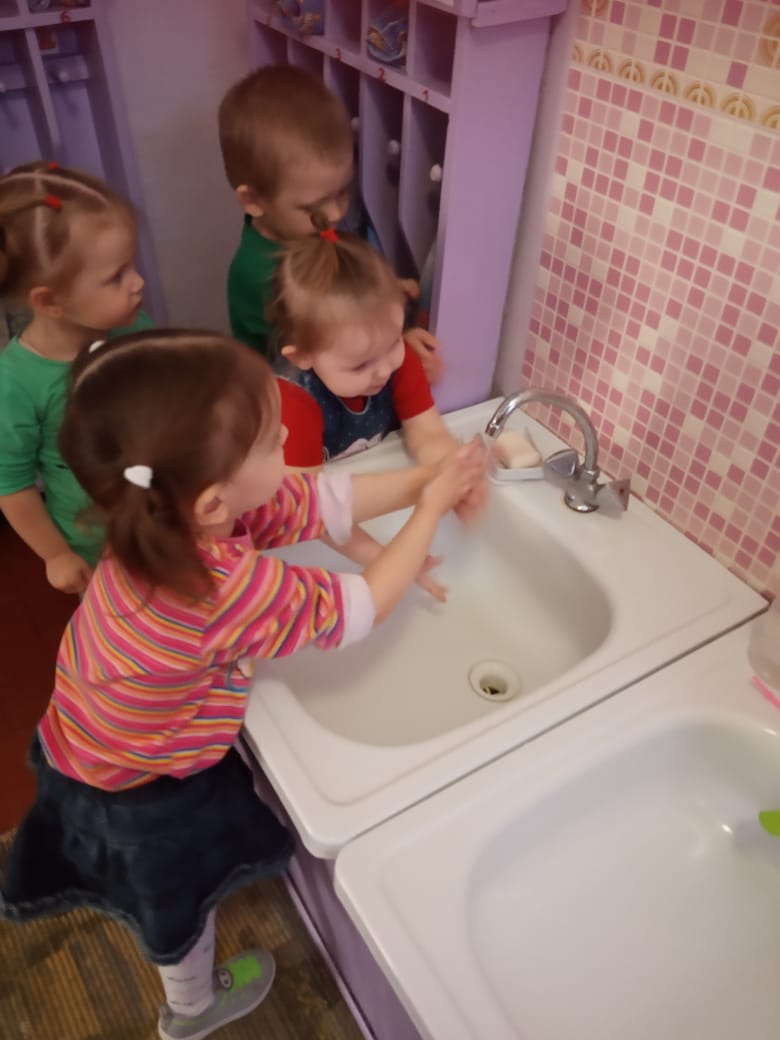 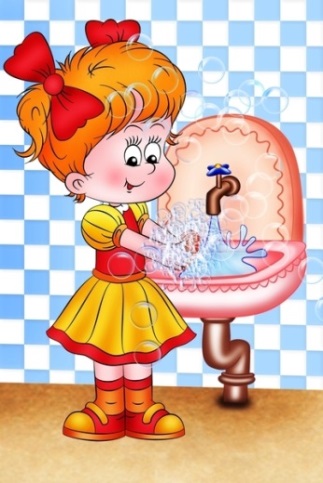 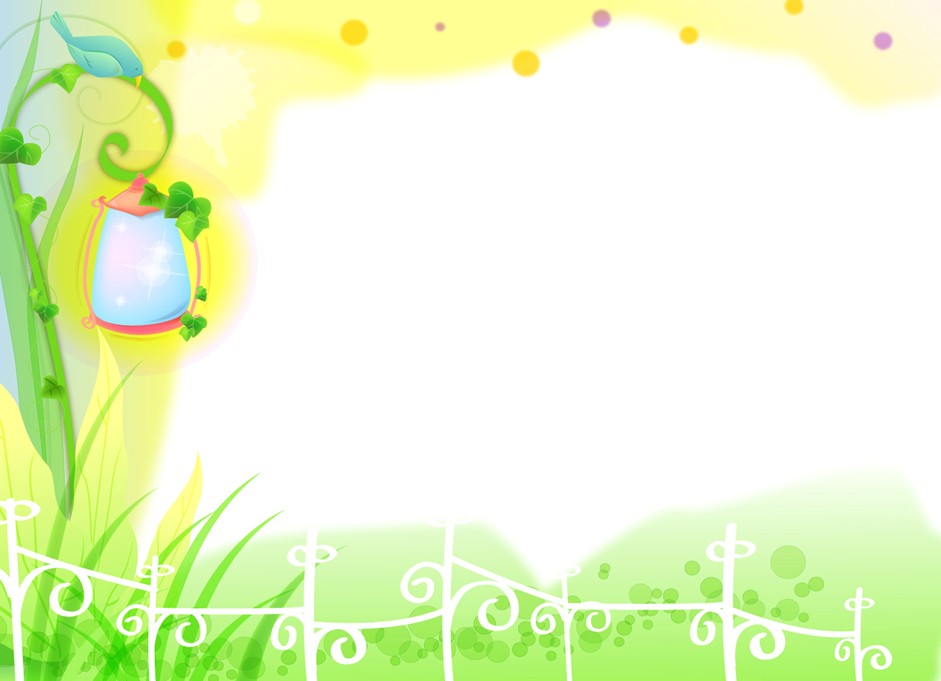 Культурно-гигиенические
 процедуры
Полотенчико попросим
С нами в прятки поиграть.
Прячьте глазки, прячьте носик.
Где ребятки? Не видать!
Будем, будем полотенцем
Наши щёчки вытирать!
И с ладошек маленьких
Вытрем капли-капельки.
Вот и кончилась игра.
Вы сухие, детки? - Да!
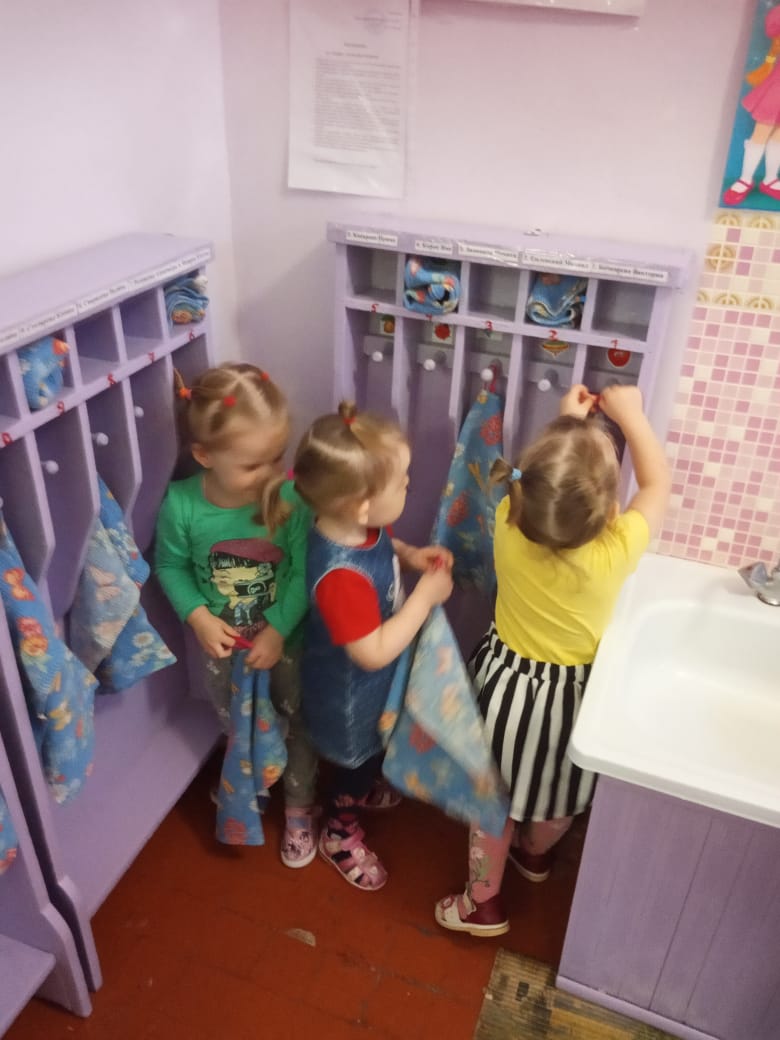 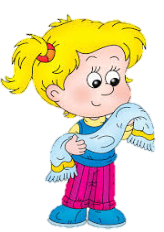 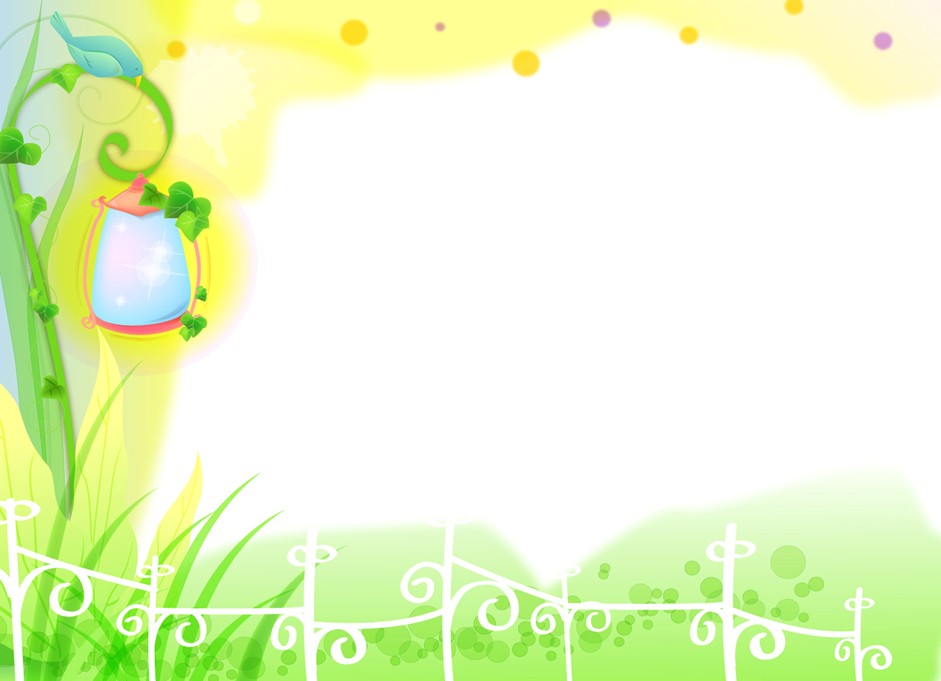 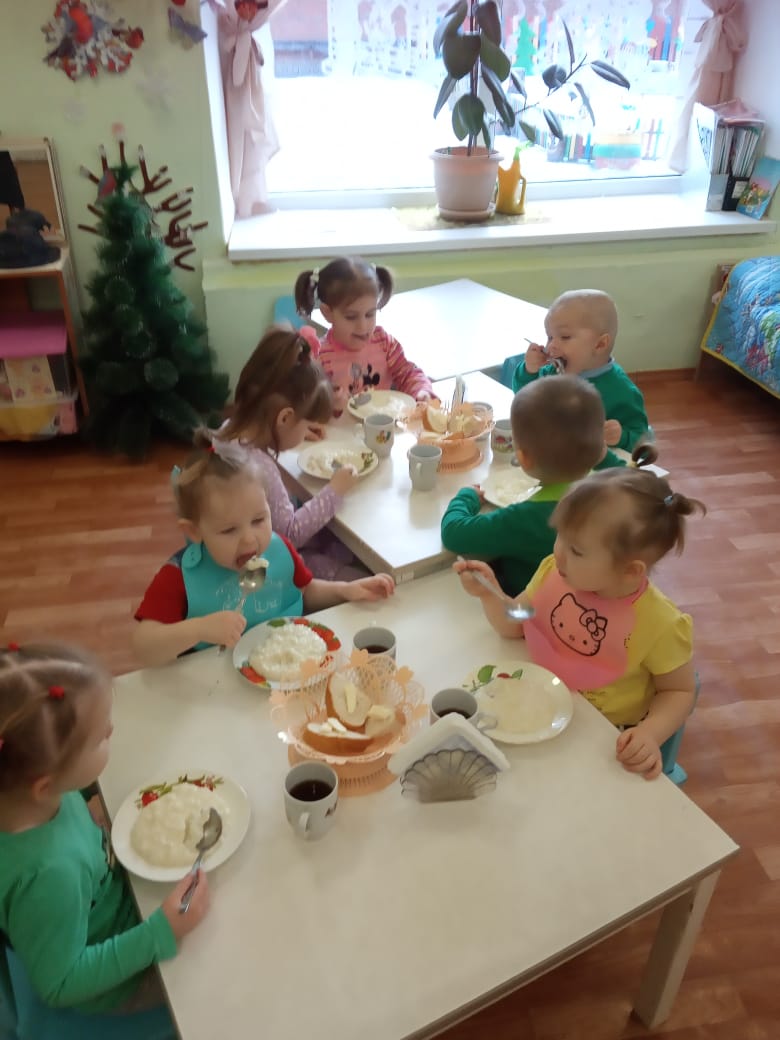 Завтрак
Вот и завтрак подошел,
Сели дети все за стол.
Чтобы не было беды,
Вспомним правила еды:
Наши ноги не стучат,
Наши язычки молчат.
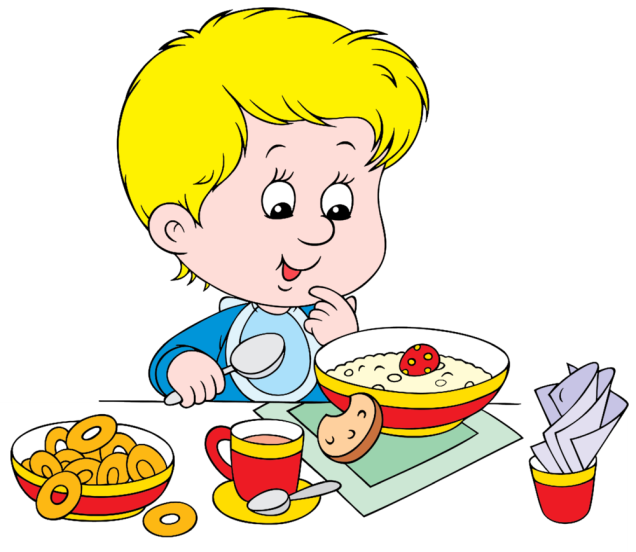 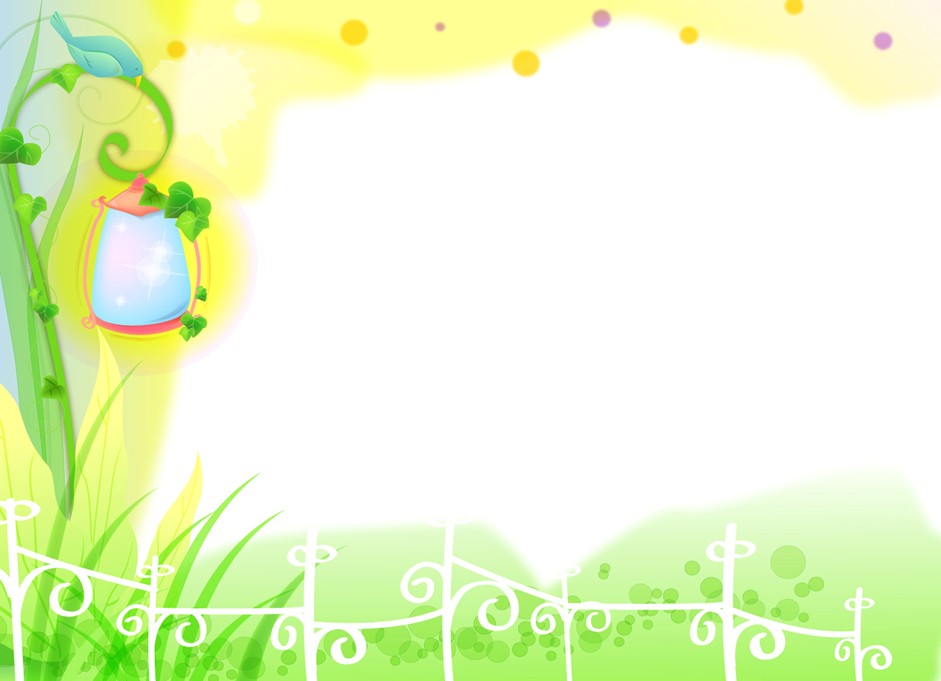 Непосредственно-образовательная 
деятельность
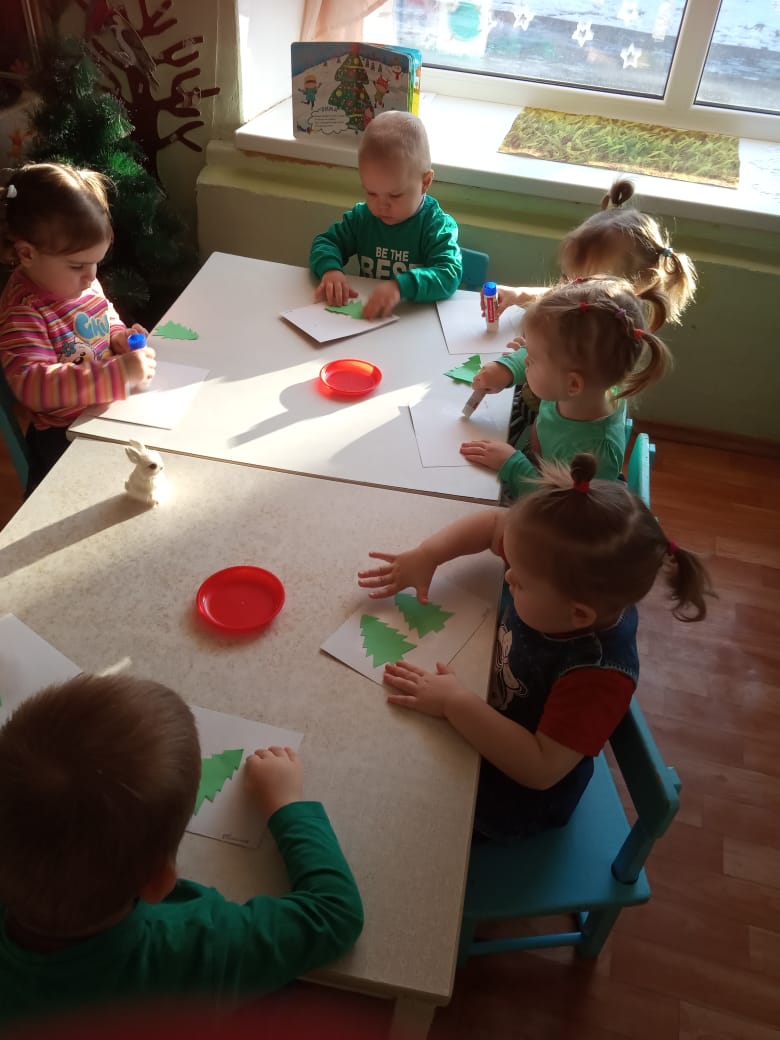 Тушки-татушки, соберем игрушки
Сядем мы с тобой рядком
Да поговорим ладком.
Тушки-татушки, соберем игрушки
И лениться мы не станем,
Уберем и клеить сядем.
.
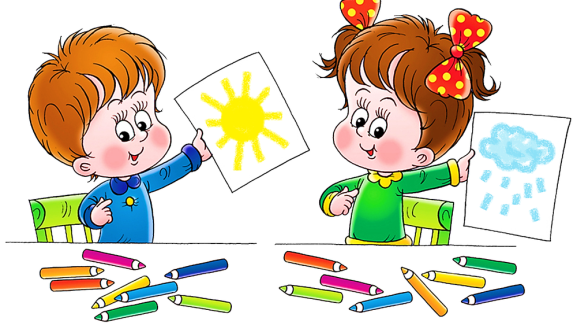 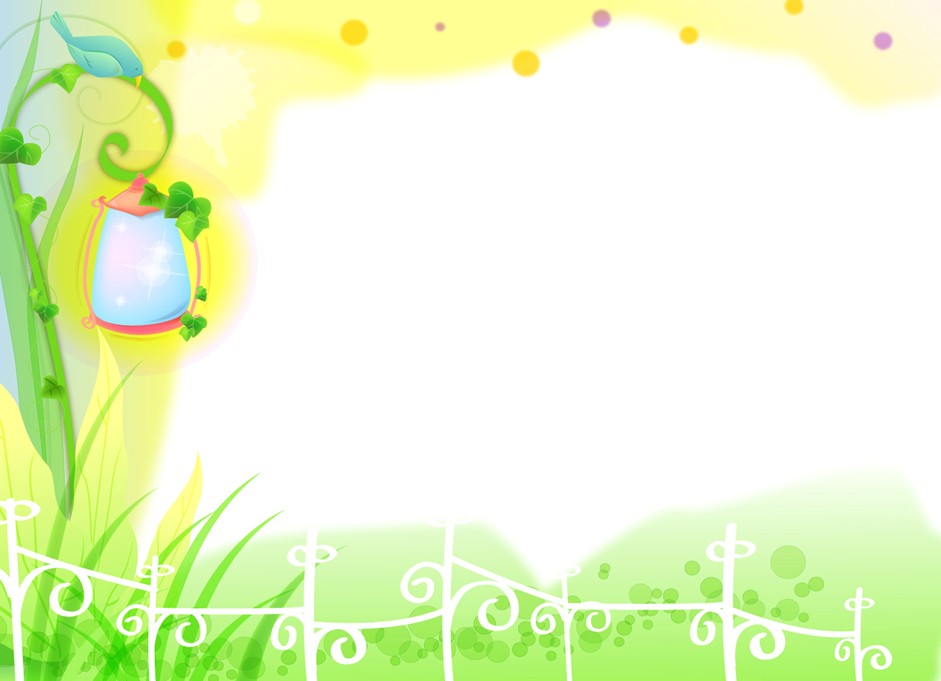 Подготовка к прогулке
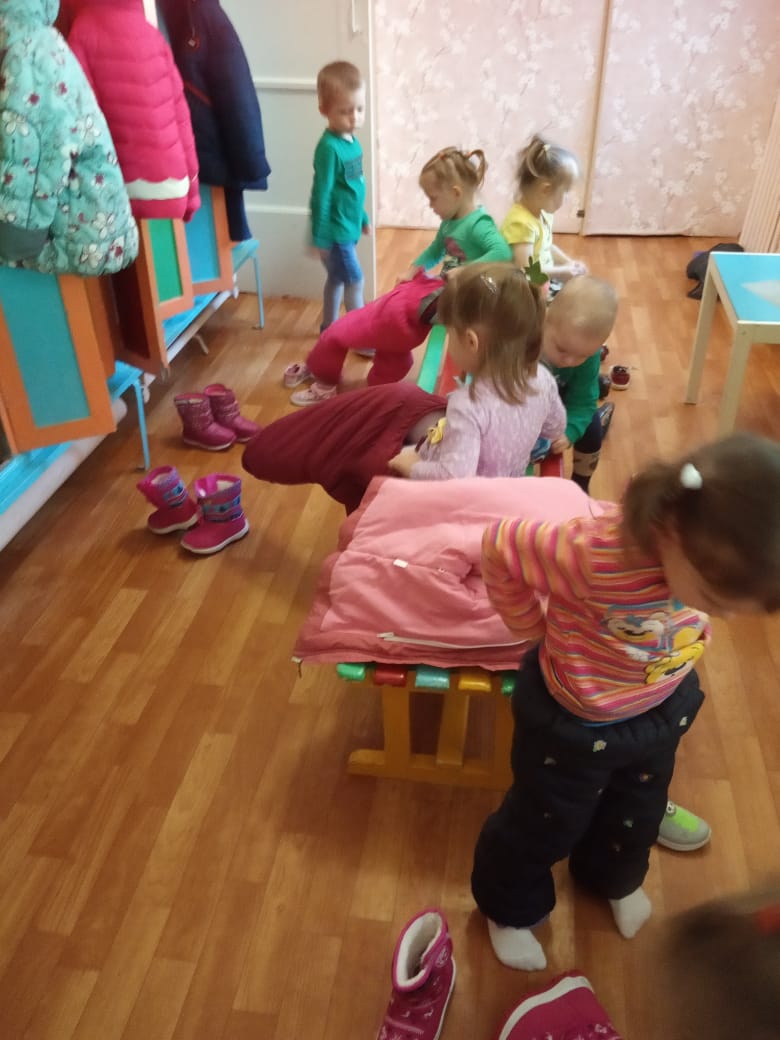 «Раз, два, три , четыре, пять
Собираемся гулять.
Завязали Катеньки
Шарфик полосатенький.
Наденем на ножки
 Валенки – сапожки.
И пойдем скорей гулять 
Прыгать ,бегать и скакать».
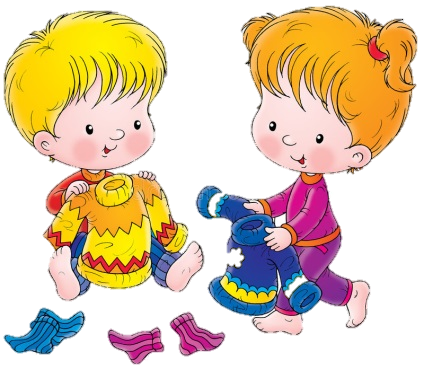 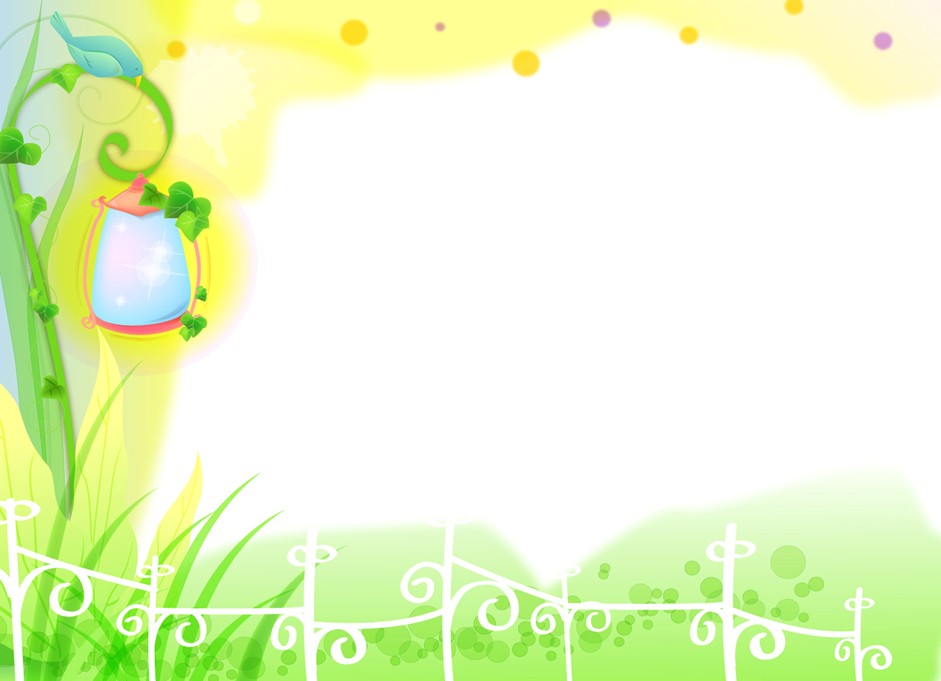 Прогулка
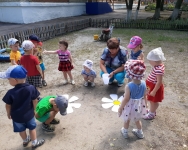 Сходим на лужок,Цветов соберём,На травке поваляемся,Природой восхищаемся!
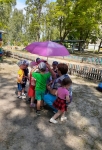 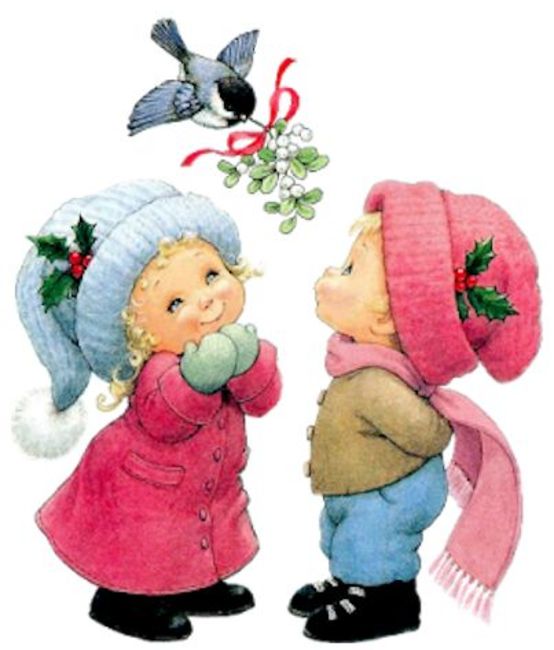 Знаю я, что иногдаС неба капает вода.
Чтобы мне не намочиться,
Мамин зонтик пригодится.
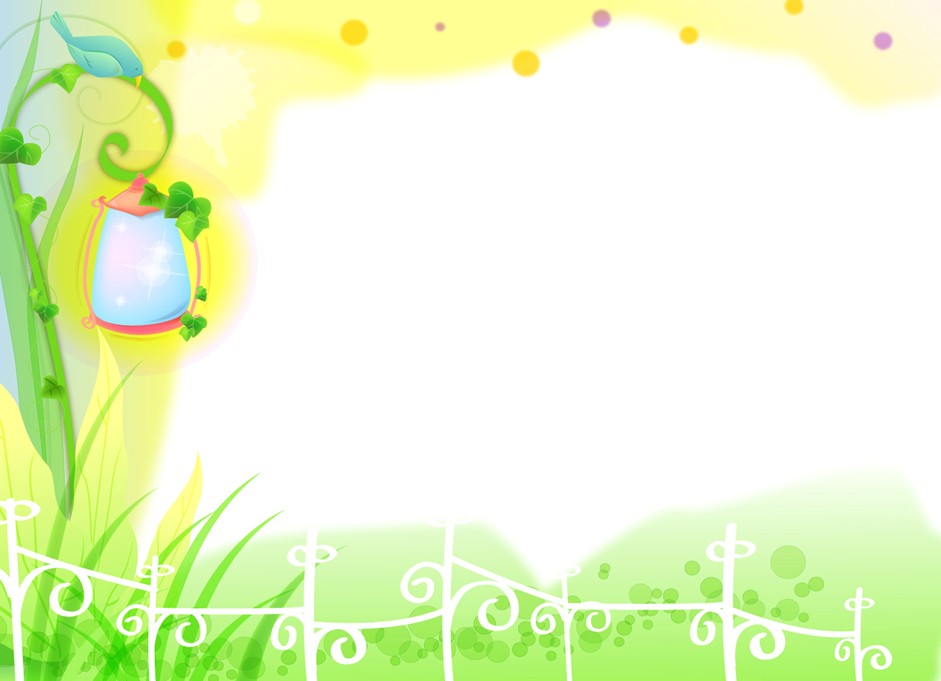 Обед
Час обеда подошел,
Сели деточки за стол.
Бери ложку, бери хлеб,
И скорее за обед.
С аппетитом мы едим,
Большими вырасти хотим.
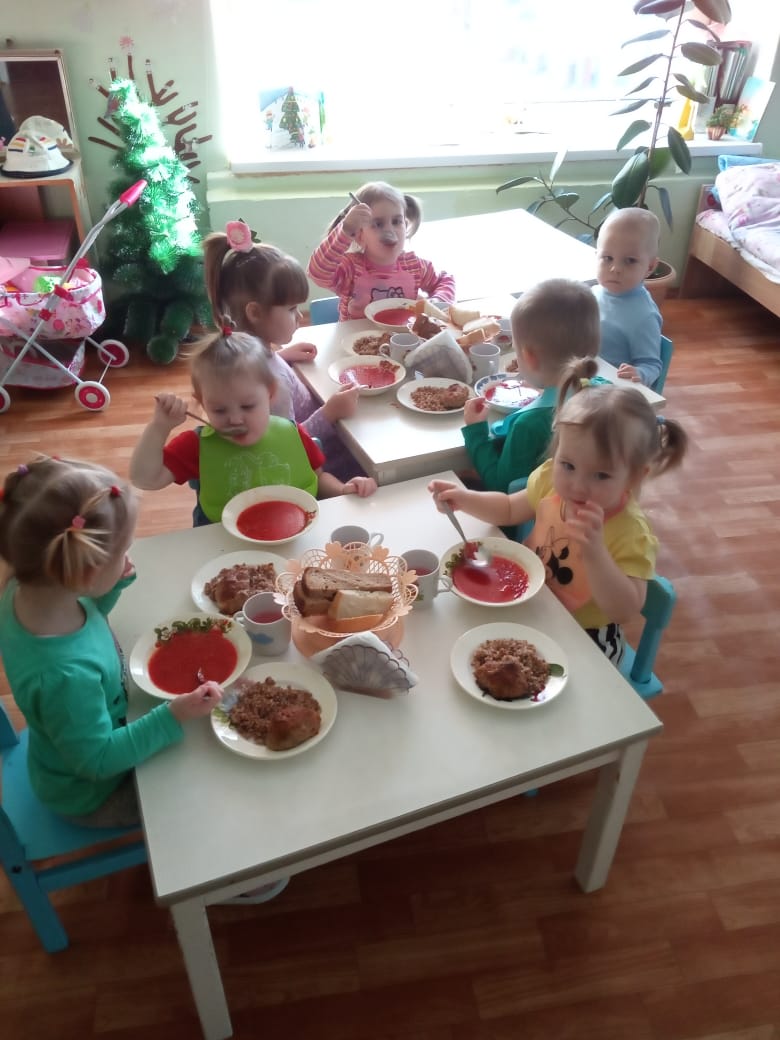 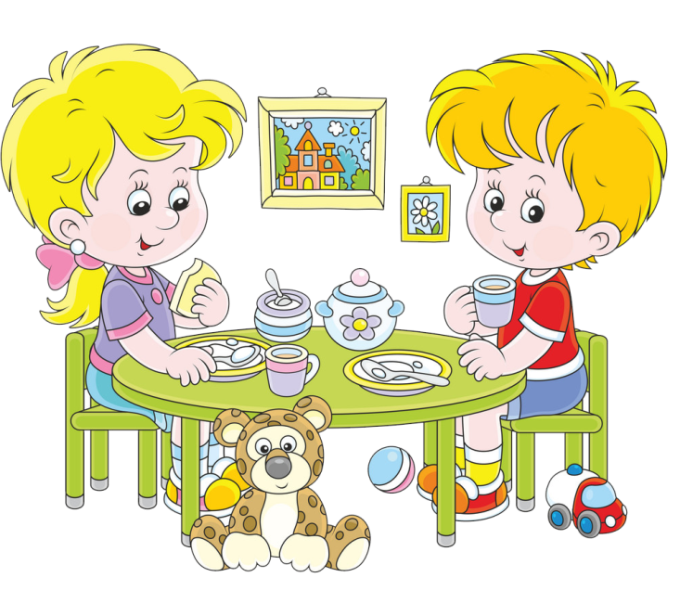 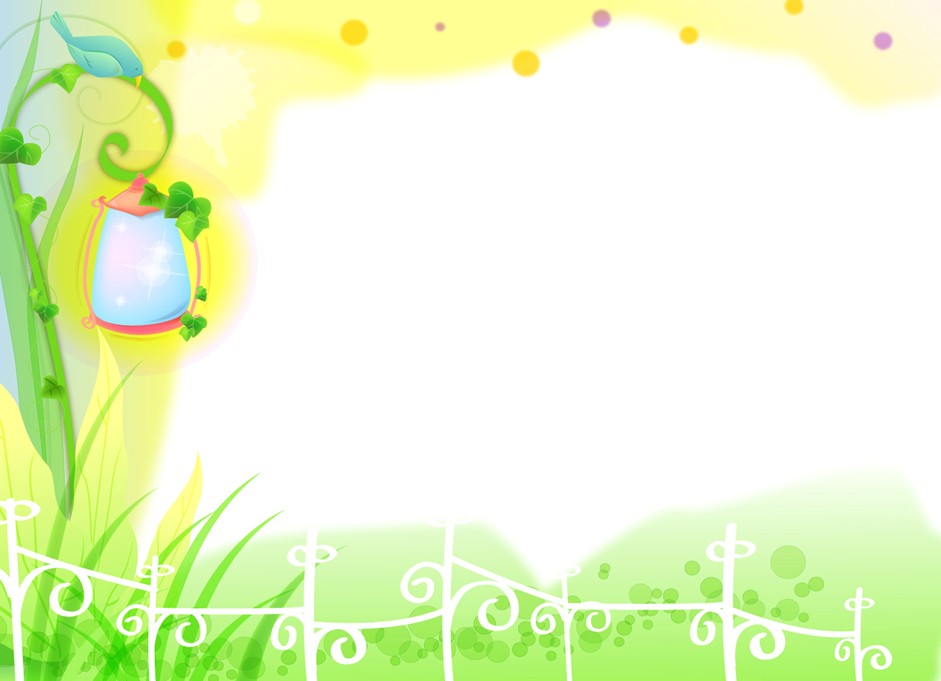 Подготовка к дневному сну
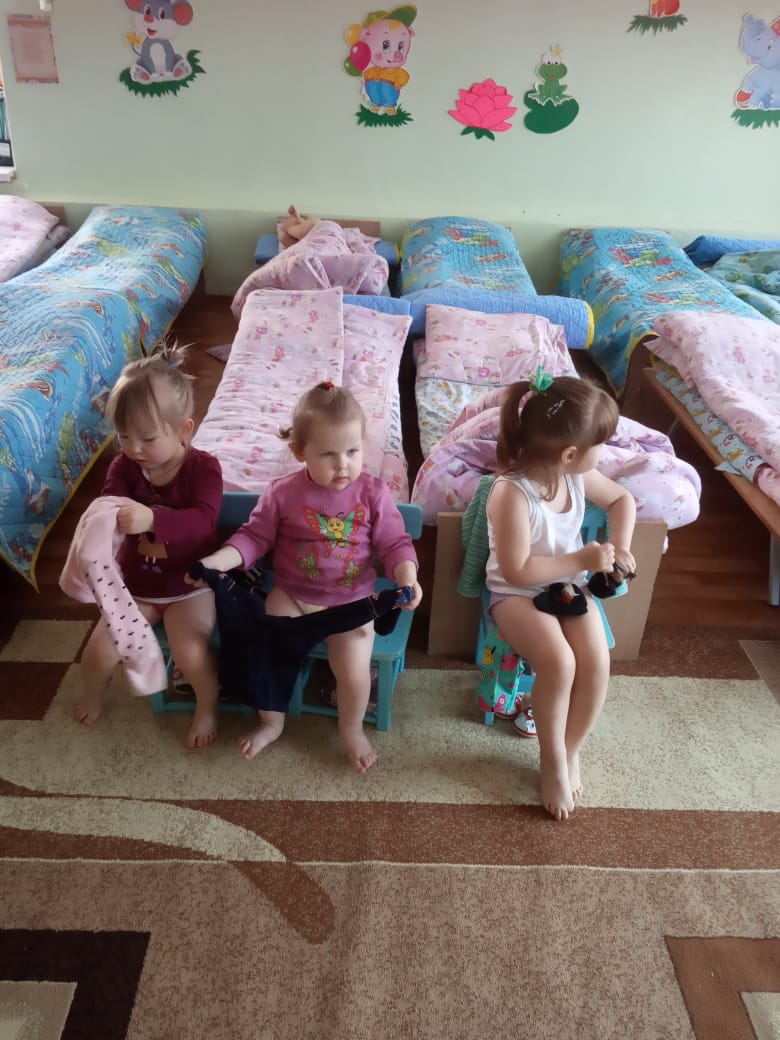 Вот колготки, посмотри,
Они сшиты изнутри,
Ты, дружочек, не зевай,
И скорее их снимай.
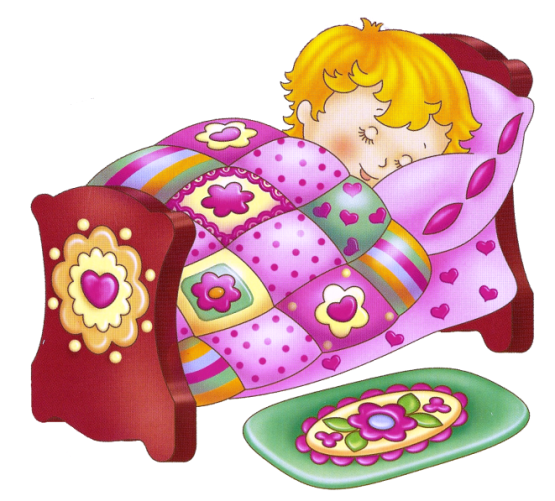 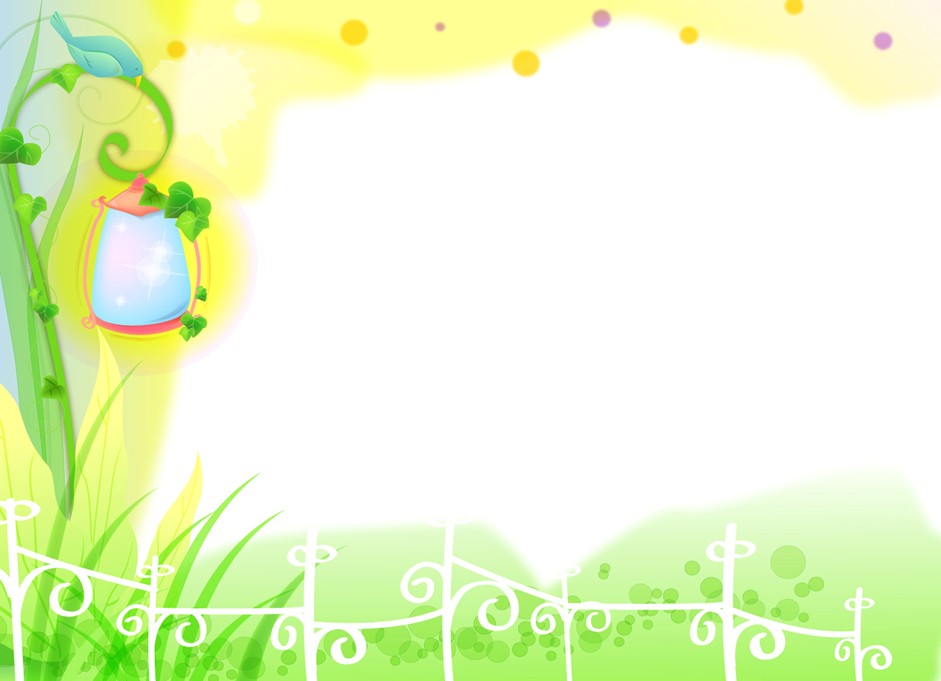 Пробуждение после дневного сна
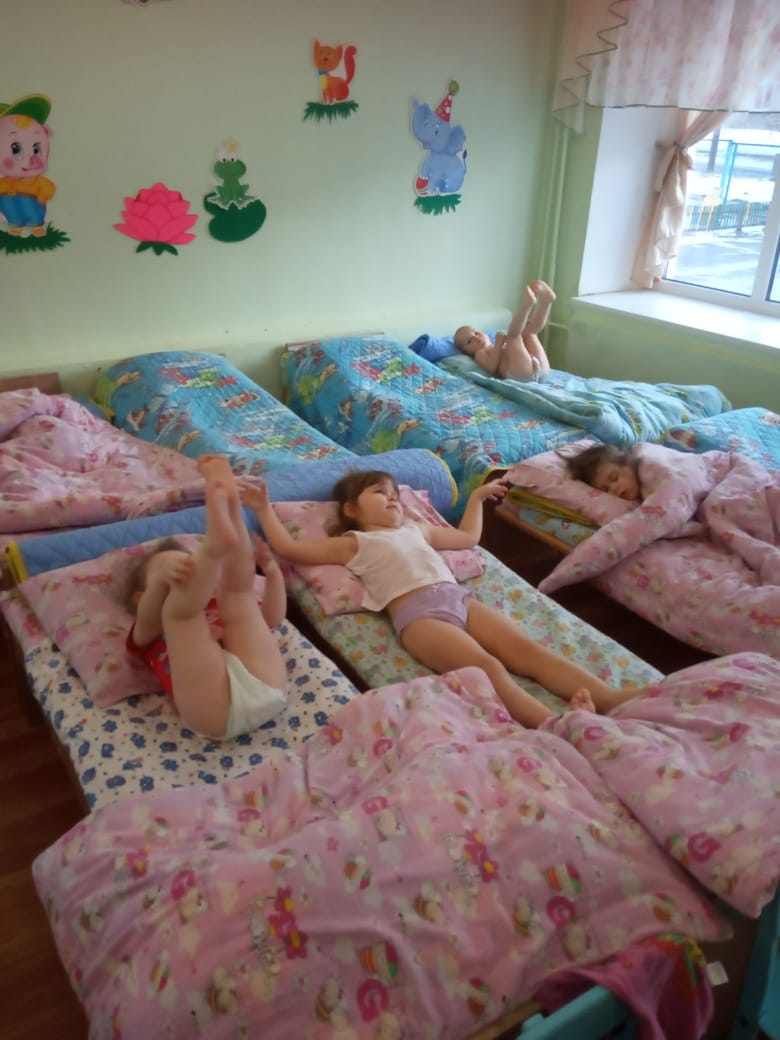 «Мы спокойно отдыхали,
Сном волшебным засыпали.
Хорошо нам отдыхать!
Но пора уже вставать!
Крепко кулачки сжимаем,
Их повыше поднимаем.
Мы потянемся-потянемся,
Маленькими не останемся».
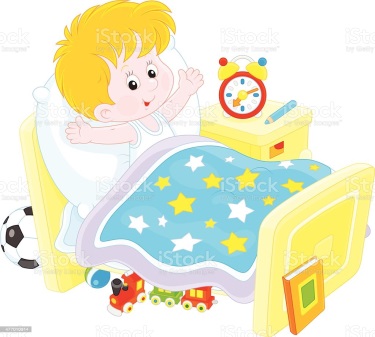 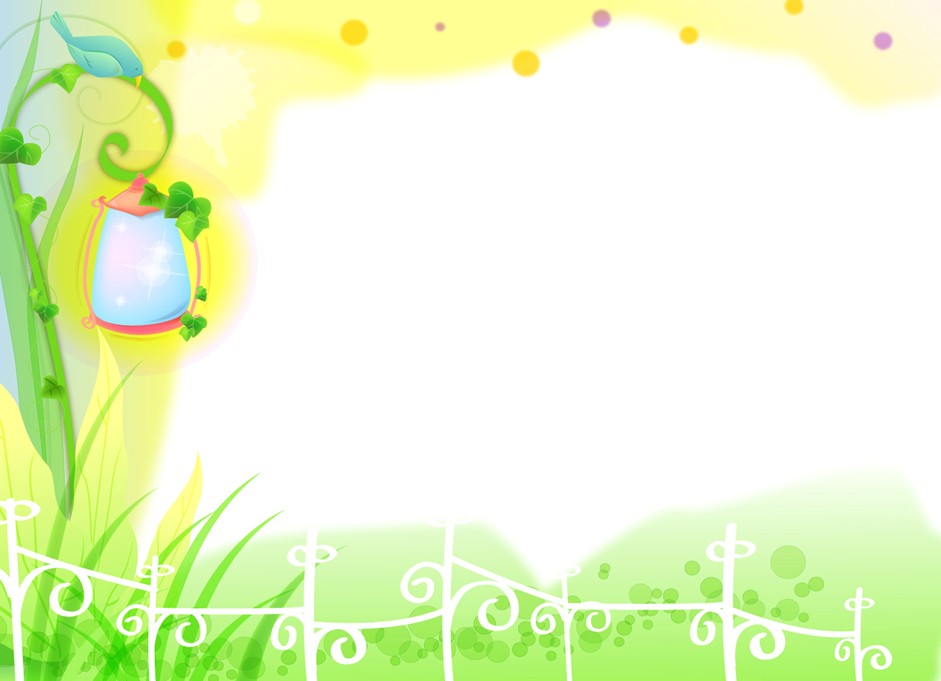 Игры
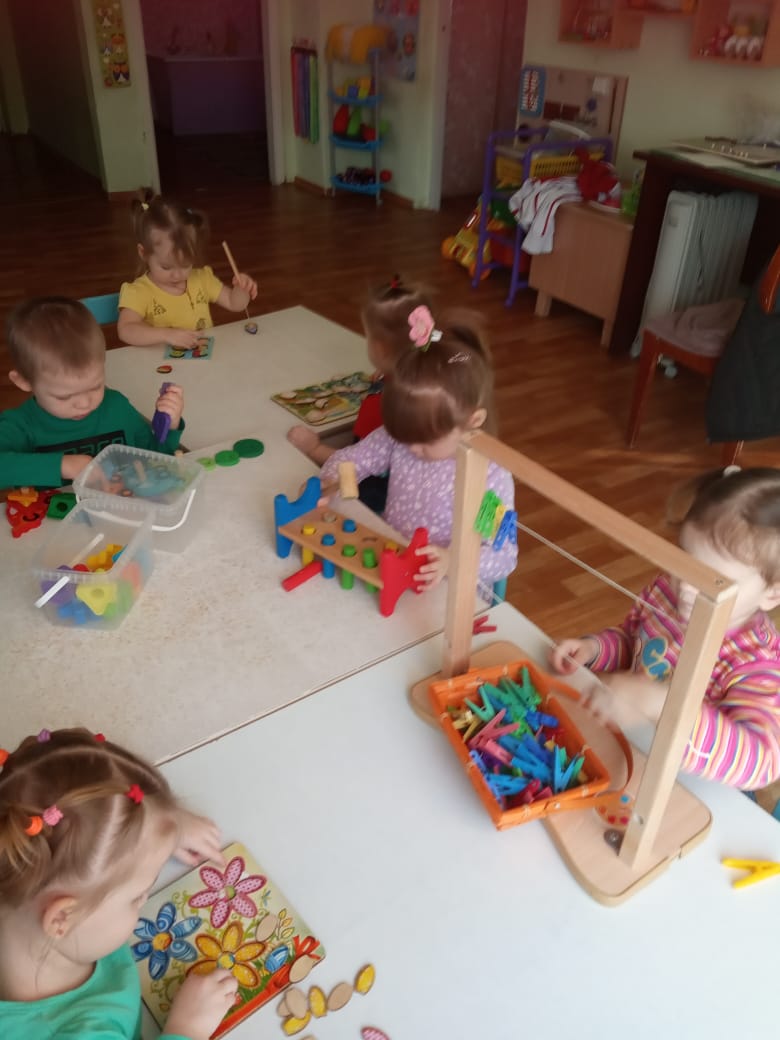 «Раз, два, три, четыре, пять.
Мы собрались поиграть.
В гости куколка пришла
И игрушки принесла».
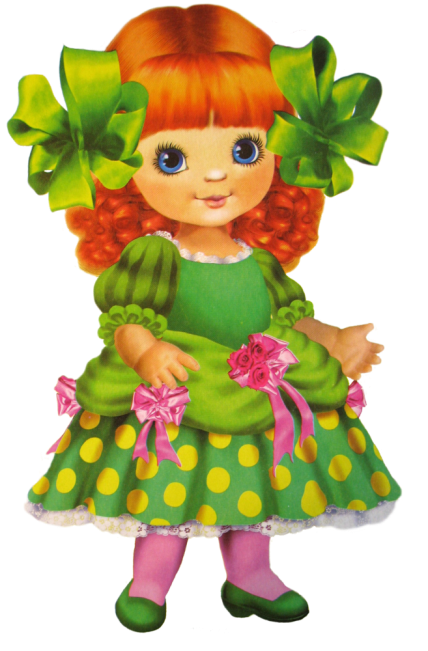 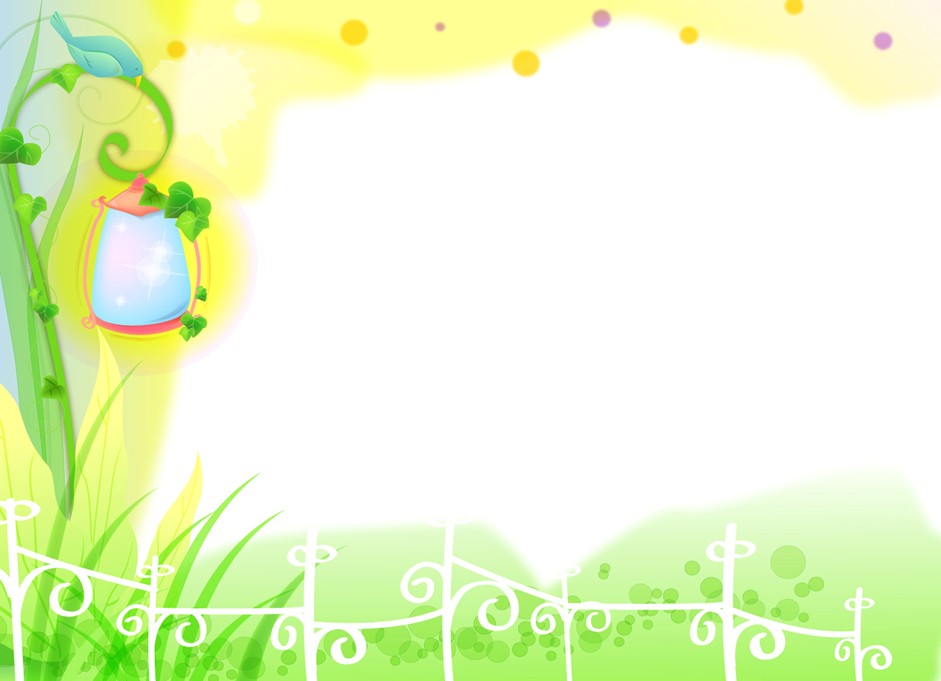 Уход детей домой
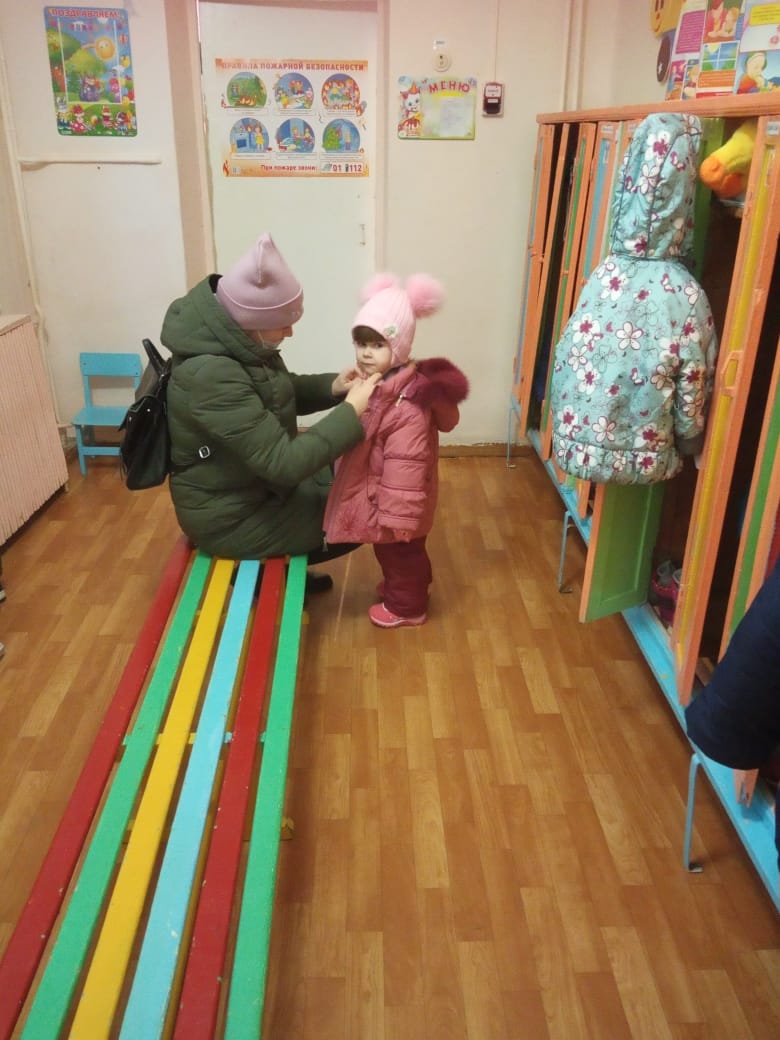 «Вот и вечер подошел,
Время расставаться.
Завтра снова детский сад
Дверь откроет для ребят».
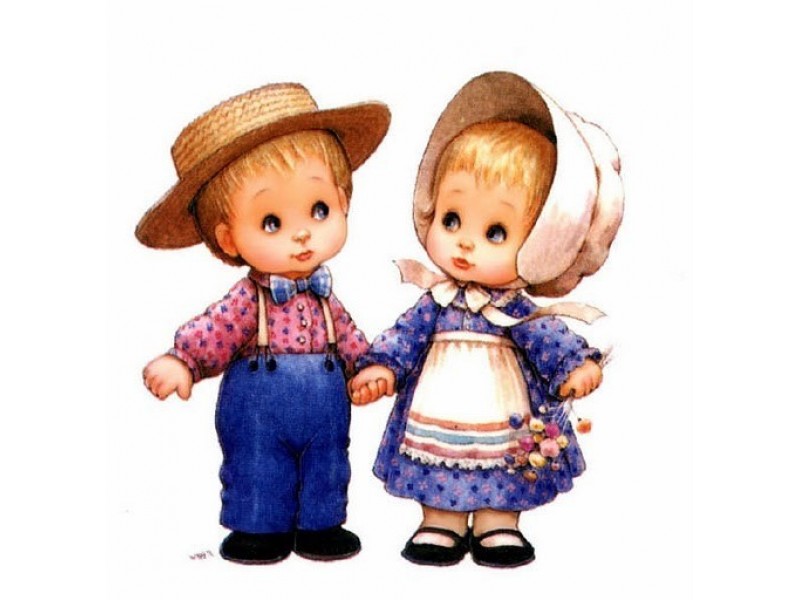